SINAV SÜRECİNDE VELİ SEMİNERİ
HANİFE YILDIZ
PSİKOLOJİK DANIŞMAN
EYVAH ÇOCUĞUM SINVA GİRİYOR!!!!!!!!
8. Sınıf öğrencilerimizin sene sonunda liselere yerleşmek için girdikleri sınav LGS’dir.
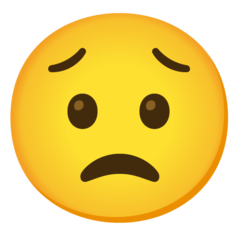 NEDİR LGS?
LİSELERE ÖĞRENCİ SEÇMEK İÇİN YAPILAN SINAVDIR.
 2 OTURUM ŞEKLİNDE UYGULANIR:
SÖZEL VE SAYISALDIR.
SINAVIN KAPSAMI ŞU ŞEKİLDEDİR:
SÖZEL OTURUM: Türkçe, TC İnkılap Tarihi ve Atatürkçülük, Din Kültürü ve Ahlak Bilgisi ve Yabancı Dil testlerinden oluşmaktadır. 
SAYISAL OTURUM: Matematik ve Fen Bilimleri testlerinden oluşmaktadır.
Türkçe, Matematik ve Fen Bilimleri testleri 20şer sorudan; TC İnkılap Tarihi ve Atatürkçülük, Din Kültürü ve Ahlak Bilgisi ve Yabancı Dil testleri ise 10ar sorudan oluşmaktadır. Toplamda 90 soru vardır.
SINAV SÜRESİ:
Sözel oturum 50 soru olup, süresi 75 dakikadır. 
Sayısal oturum 40 soru olup, süresi 80 dakikadır. 
Sözel oturum saat 09.30'da başlar ve 10.45'te biter. İki oturum arasında 45 dakikalık ara verilir. 
Sayısal oturum saat 11.30'da başlar ve 12.50'de biter.
Sınavda öğrenciler 8. sınıf konularından sorumlu olacaklar. 
3 yanlış 1 doğruyu götürmektedir.
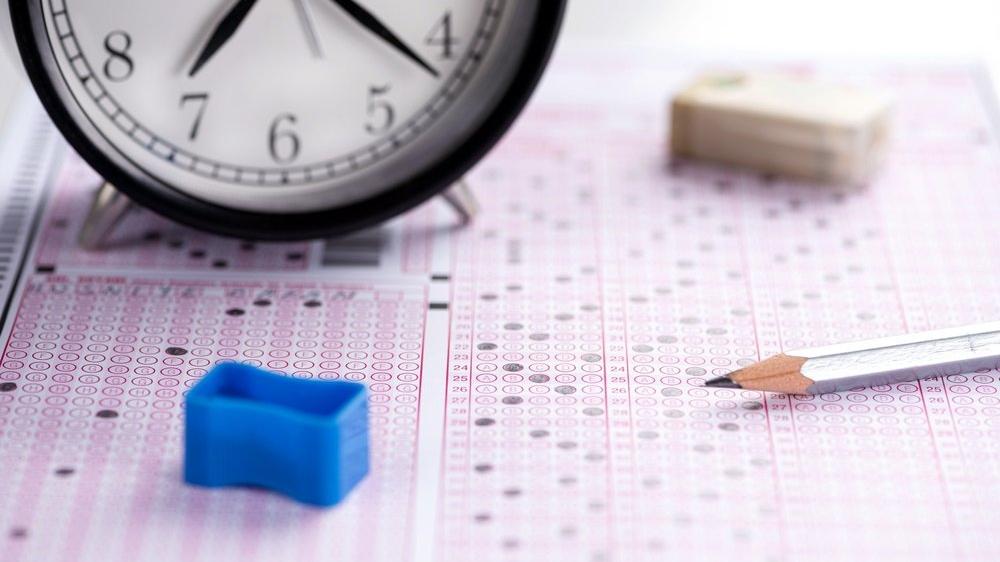 SINAVA GİRMEK ZORUNLU MU?
Sınava girmek zorunlu değil ancak sınava girmeyen öğrenci, sınavla alan okullara giremez yani merkezi yerleştirme ile tercih yapamaz. Biraz da yerleştirme işlemlerini inceleyelim.
YERLEŞTİRME
8. sınıf öğrencileri için 2 tür yerleştirme oluyor: Yerel yerleştirme ve merkezi yerleştirme.
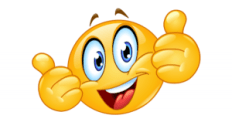 YEREL YERLEŞTİRME
Bu yerleştirme türü, Liseye Geçiş Sınavı sonucuna göre yapılmaz. Yerel yerleştirme ile alan okulların listesi kılavuzda açıklanır, öğrenci tercihlerini yapar. Yerel yerleştirme yapmadan merkezi yerleştirme yapılmaz.
Yerleştirme kriterleri:
 1- İkamet adresi 
2- Ortaöğretim Başarı Puanı
 3- 8. Sınıf Özürsüz Devamsızlık 
4- Yıl Sonu Başarı Puanları (Sırasıyla 8, 7 ve 6. Sınıf).
ÖNCELİK
1- İkamet adresine göre kayıt alanındaki okulu tercih eden öğrenci, 
2- Okul başarı puanı yüksek olan öğrenci, 3- 8. sınıf özürsüz devamsızlık sayısı az olan öğrenci öncelikli yerleştirilir.
MERKEZİ YERLEŞTİRME
Merkezi yerleştirmede esas olan ve değişmeyen yüzdelik dilimdir. Okulların bir sene önceki alıma göre açıkladığı yüzdelik dilimlere bakılarak, öğrencinin tercihleri yapılır.
Yerleştirme kriterleri: 
1- Liseye Geçiş Sınavı Puanı 
2- Ortaöğretim Başarı Puanı 
3- Yıl Sonu Başarı Puanları (Sırasıyla 8, 7 ve 6. Sınıf). 
4- 8. Sınıf Özürsüz Devamsızlık
 5-Tercih Önceliği 6- Öğrencinin Yaşı (Küçük Olan)
ÖZEL OKULLAR NASIL ALIYOR?
Özel okullar kendi isteklerine bağlı olarak kendi sınavlarını yapabilir. Bazı özel okullar merkezi sınav puanıyla da öğrenci alabilir. Kimi özel okullara da direkt gidip kayıt yaptırabilirsiniz.
Ayrıntılar için okulların sitelerini incelemenizi, okullarla birebir görüşmenizi tavsiye ederiz.
GÜZEL SANATLAR VE SPOR LİSELERİ
Bu yerleştirme türü için kılavuz Mayıs-Haziran aylarında yayınlanır. 
Her okul için yetenek sınavı tarihlerini bilmek gerekir. 
Yerleştirme Yetenek Sınavı (%70) ve Ortaöğretim Başarı Puanı (%30) ile yapılır.
PEKİ VELİLERİMİZ SINAV SÜRECİNDE NELER YAPABİLİR?
Velilerimiz öğrencilerimize bu süreçte şu şekilde yardımcı olabilir:
Zamanlarını planlamalarında
Çalışma ortamını düzenlemelerinde
Çalışma sürelerini ve aralıklarını planlamalarında
OLAĞANÜSTÜ DAVRANMAYALIM
Sınava hzırlık sürecinde veya sınava kısa bir süre kaldığında evdeki düzen ve  genel hava hava «her zamanki gibi»  olmalıdır.
Örneğin; sınava bir hafta kala çocuğunuzun en sevdiği yemekleri yapmanız olağanüstü bir durumdur.
SORUMLULUK VE ÖZGÜVENİN OLMASI
Öğrencilerimize sınava hazırlanıyor diye hiç sorumluluk vermemek doğru değildir. Üstesinden gelebileceği sorumluluklar verilerek özgüven sağlanabilir.
ERGENLİK DÖNEMİNDE OLDUĞUNU UNUTMAYALIM
Sınava hazırlık sürecinde ergenlik döneminin en zorlu süreçlerinden geçtiğinin farkında olalım. Ondan tipik bir yetişkin gibi davranmasını beklemeyiniz.
SEVGİYİ  ŞARTLI  SUNMAYALIM
Birçok öğrencimiz anne ve babasından gelecek olan sevgi ve saygının «sınavda başarılı olduğu» zamanlarda verileceğini düşünürler.
OKURSAN HEM KENDİNİ HEM DE BİZLERİ KURTARACAKSIN GİBİ KAHRAMANLIK ROLLERİ YÜKLEMEYELİM
Ekonomik kaygı, iyi bir meslek sahibi olma algısını ortaya çıkarmaktadır. Bu durum aileler tarafından öğrencilere kaldıramayacağı sorumluluklar verilmesine neden olmaktadır.
HUZURLU BİR AİLE ORTAMI OLUŞTURALIM
Aile içerisinde birtakım olağan tartışmalar yaşanabilir. Ancak tartışmaların iletişimi engelleyecek boyutta veya zarar verecek boyutta olmamasına dikkat edelim.
DERS ÇALIŞMA DAVRANIŞINI ÖNEMSEYELİM
Öğrencilerimiz ders çalışırken verdikleri emeğe saygı duyalım. Ders çalışma sırasında özen gösterelim. Örneğin, öğrencimiz ders çalışırken televizyonumuzun sesine dikkat edelim.
«YASAKLAMAK» YERİNE «KISITLAMAK»
Çocuklarımızın yaşamı sadece «okul-ev» arasında değildir. Ders dışı etkinliklere katılmalarına fırsat verelim.
ANLAŞMA YAPIN
Son zamanlarda öğrencilerimiz teknoloji ile fazlasıyla zaman geçirmektedirler. Bu zamanı dengeli bir şekilde kullanılmasını sağlamak için belirli zamanlar için anlaşma yapılabilir.
GÜVENİN İFADESİ
Çocuklarımıza «sana güveniyorum» ifadesi bazen öğrencilerimiz için kaygıya sebep olmaktadır. Peki bu ifade yerine nasıl  bir ifadeyi kullanabiliriz? « Verdiğin emeği görüyorum bu emekler karşılıksız kalmayacaktır» bu şekilde olabilir. Sınavı vurgulamak yerine emek, çalışma vb. Davranışlara vurgu yapalım.
BEKLENTİLERİMİZE DİKKAT EDELİM
Her çocuk ailesi için biriciktir. Öğrencilerimizi iyi tanımalıyız. Yeteneklerinin ve ilgilerin üstünde beklenti oluşturmak ve zorlamak öğrencimizde kaygı, başarısızlık korkusu, mutsuzluk, öfke, suçluluk duygusu vb. Neden olabilir.
BİLGİLİ OLMAKTAN ÇOK SAĞLIKLI OLMAK
Son zamanlarda önemini kavradığımız konu sağlıktır. Öğrencilerimiz sağlıklı ise bilgilerini kullanabilecektir.
ÇABALAYARAK KAZANMA
Öğrencilerimiz sınav kaygısı yaşamasın diye öğrencilerimizin her istediklerini yerine getiren velilerimiz bulunmaktadır. Burada yapılan iyi niyet aslında öğrencilerimizin çabalayarak kazanmasını engellemektedir.
KARŞILAŞTIRMALARDAN UZAK DURALIM
Velilerimiz bu konuyu öğrencilerimizin motisvasyonunu  arttırmak için yaptıklarını dile getirirler. Aslında bu durum öğrencilerimizde kaygıya ve özgüven eksikliğine neden olabilir. Bunun yerine öğrencilerimizin önceki davranışı ile şimdiki davranışı arasındaki farka dikkat çekelim.
YAPILAN FEDAKARLIKLARI HATIRLATMAK YERİNE DESTEK VERMEK
Anne ve baba olmak bizim tercihimizdi. Aynı şekilde fedakarlık yapmakta anne-babanın tercihidir. Öğrencilere «saçımı süpürge ettim, senin için emekli oldum» gibi söylemler öğrencilerimizi olumsuz etkilemektedir. Peki bunun yerine ne yapabiliriz?
«Bizler senin yanındayız, seni önemsiyoruz» gibi ifadeler kullanarak öğrencilerimizi destekleyebiliriz.
SINAV STRESİNİ DOĞRU YÖNETMESİNE İZİN VERELİM
Öğrencilerimiz sınav yaklaştıkça biraz daha alıngan, sinirli, kaygılı vb. Olabilir. Bu durumları bir şekilde yansıtabilir. Bu yansıtma şekilleri aşıraya kaçmasına izin vermeyelim. Sınırlar içerisinde yapmasına izin verelim. Bu tür davranışlarda bulunurken» sınav geçsin senle sonra görüşeceğim» tarzında tehditkar ifadeler kullanmayalım. Bunun yerine «sınav için kaygılandığını görüyorum, bu kaygını yönetmek için san yardımcı olabilirim» tarzında ifadeler kullanabiliriz.
SINAV YAŞAMIMIZIN BİR PARÇASI ANCAK ÖNEMLİ BİR OLAY DEĞİL
Sınavları yaşamın tek ve önemli dönüm noktası sanarız. Bu durum kaygıyı tetiklemektedir. Bu sınav yaşamın sadece bir parçasıdır ve daha nice sınavlarımız olacaktır.
Son olarak
Bildiğiniz gibi sınava hazırlık süreci zor ve yorucu zamanları kapsar. Bu süreçte çocuğunuzun zaman zaman dinlenmesi ve birlikte güzel vakit geçirmeniz için hafta sonları sinema, piknik, kahvaltı gibi etkinlikler planlayabilirsiniz.
Çocuğunuz zaman zaman yorulacak, bazen deneme sınavı sonuçları istediği gibi gelmeyecek. Böyle olunca, motivasyonu düşecek. Zaman zaman çocuğunuzun motivasyonunun düşebileceğini, her zaman aynı tempoda çalışamayacağını kabul edin. Motivasyonu düştüğünde gözlemleyin, buna ne sebep olmuş olabilir? En önemlisi, çocuğunuzu iyi tanıyın, yapabileceklerini bilin. Olmayacak beklentilere girmeyin. Gerçekçi hedefler belirlemek, sürecin daha kolay geçmesini sağlar
KATILIMLARINIZ İÇİN TEŞEKKÜRLER